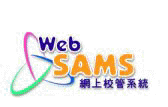 學生成績 
Assessment
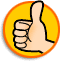 預備工作
 代碼管理模組
 學校管理模組
更新科目代碼
根據課程發展處每年六月所發出的科目代碼更新訊息，檢視並更新科目代碼
 學生成績模組
設定學期資料
學期數目
學期開始 / 結束日期
考績數目
設定班別資料
班本科目 (必修 / 選修)
跨班別科目 (非科目集 / 科目集)
設定評核內容
學期 / 考績比重
科目比重 / 滿分 / 列印次序
科目分 / 平均分計算方法
處理學生退修 / 免修
 學生資料模組
安排學生分組
科目組別 / 選修科目
跨班別科目 (非科目集 / 科目集)
使用系統
輸入數據
整合數據
數據類別
     - 積分與等級 
     - 科目評語 
     - 其他資料
       獎懲資料 / 缺席紀錄 / 整體評語 / 其他考績 / 操行
進行數據合併
成績表
輸入方法
     - 用戶界面直接輸入
     - 匯出Excel檔案輸入數據
     - 從 獎懲資料模組  / 學生出席資料模組 複製資料
檢視成績表樣式
列印成績表
利用報表進行分析及跟進
後期工作
新學年預備工作
提取成績數據至其他模組
升級 / 畢業
編配學號
學位分配模組 - 中一派位 (小學) / 中四派位
學生學習概覽模組
人才資料庫模組